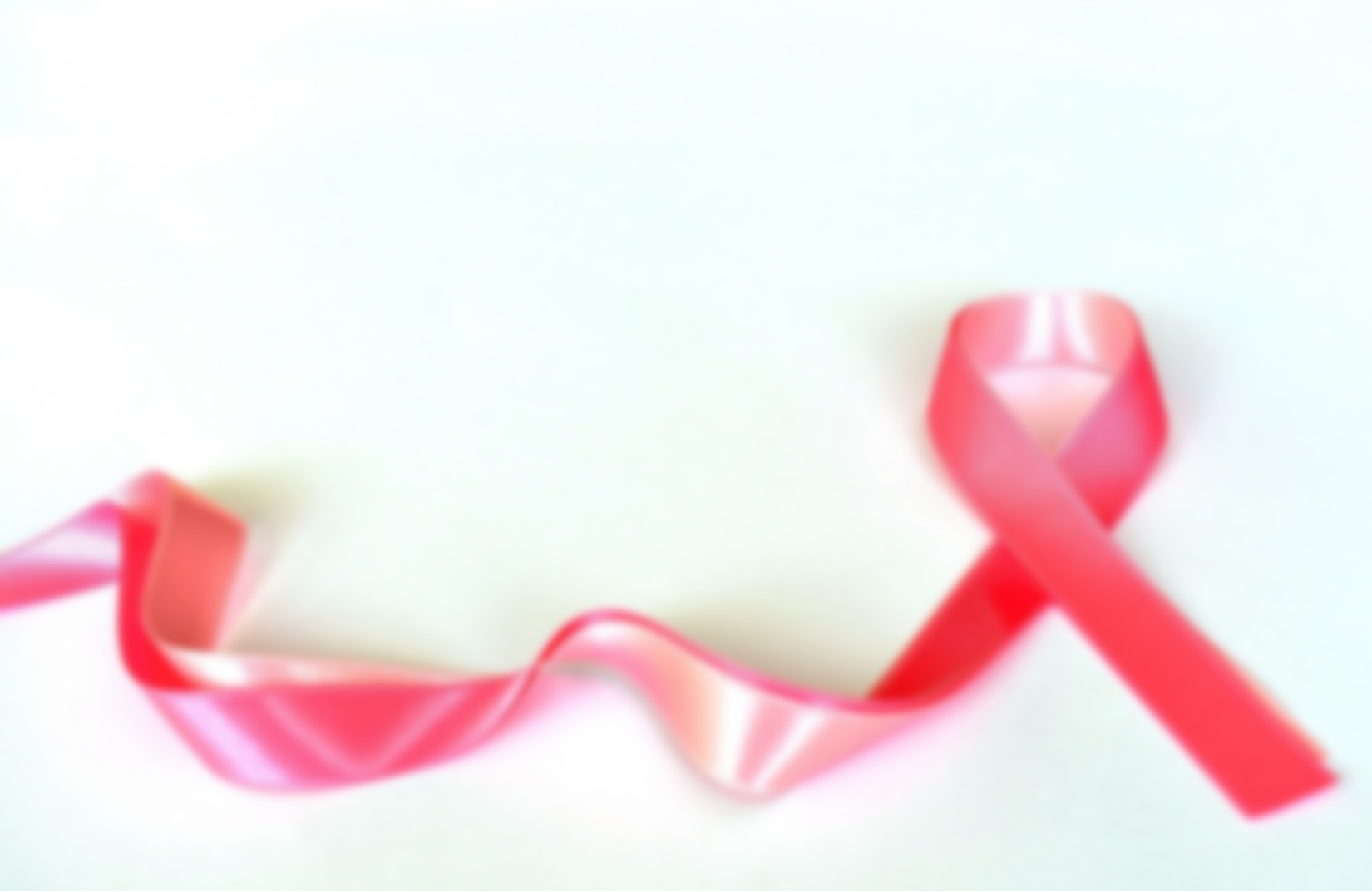 令和６年度
乳がん地域連携　　　　　
クリティカルパス勉強会
日　　　時：　令和６年12月５日　（木）19：00～20：30
開催方法：　Webexを用いたオンライン同時開催
会　　　場：　松江赤十字病院　本館6階　講堂
申込方法：　裏面を参照いただき、メールにて申し込みをお願い
　　　　　　　します。
申込締切：　11月25日（月）
　　　　　　　　※オンラインでの参加ご希望の方は招待メールを送ります
　　　　　　　　　　ので必ず事前申し込みをお願いします。
                 （※ご意見・ご質問等ございましたらご明記下さい。）
【　プログラム　】

『腸から整える乳がん診療～美腸ケアについて～』

はじめに
　　　　　　　　松江赤十字病院　乳腺外科部長　曳野　肇

２．　乳がんラジオ波焼灼療法（令和5年度12月より保険適応）について　（10分）
　　　　      松江赤十字病院　乳腺外科部長　曳野　肇　　　　　　　　　　　　　　　　　　　　　　　　　　　　　　　　　　　　　　

３．　乳がん地域連携パス現状報告について  （１０分）
　　　　      松江赤十字病院　がん地域連携パスコーディネーター看護師　佐藤　美幸

４.　 腸から整える乳がん再発予防ケア　（４０分）
　　　　　       美腸ケアアドバイザー　藤原　美紗 氏

５.　 発酵性食物繊維と食事について　（20分）
　　　　　       松江赤十字病院　管理栄養士　安原　みずほ

６.　 おわりに
                 松江赤十字病院　化学療法科部部長　槙野　好成
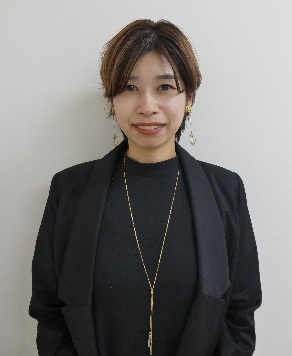 ※　近年注目されている『腸活』について、山陰での有資格者は
　　 まだ1名の美腸ケアアドバイザーが講演をおこないます。
     是非ご参加いただきますようお願いいたします。
美腸ケアアドバイザー　
藤原　美紗 氏
【事務局】
 　 松江赤十字病院　　がん地域連携パスコーディネーター看護師：佐藤
　  T E L ： 0852-24-2111　（内線：8182）　　MAIL ： ryoyoshien@matsue.jrc.or.jp
乳がん地域連携クリティカルパス勉強会
申込方法
◆申込方法
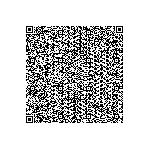 ①　 右のQRコードを読み込むとメール送信画面が立ち上がります。
　　  以下の必要事項を【】の中に記入して送信してください。
      
　　　必要事項：所属・職種・氏名・聴講方法（現地・Web）・案内の送信を
　　　　　　　　　 希望するメールアドレス（Web聴講の方のみ）・
　　　　　　　　　 ご意見、ご質問等
※　読み込めない場合は下記のメールアドレス宛に、上記の
　　 必要事項を記載してお申し込みください。
     件名は「乳がんパス勉強会申込」としていただきます
     ようお願いします。
     MAIL：　ryoyoshien@matsue.jrc.or.jp
Web聴講の方は申込後、お知らせいただいたメールアドレスに、聴講に必要なURL等を
　　  送信します。
　　  ※研修当日正午までにメールが届かない方は、  お手数ですがご連絡ください。
◆現地聴講にあたっての注意点

　　当日はマスクを着用して参加をお願いいたします。
　　37.5℃以上の発熱や風邪症状がある方は参加をご遠慮ください。
◆Web聴講にあたって留意点

　　聴講に必要なインターネットに接続できるパソコン・スマートフォン等の
　　機材及び通信環境（通信費）は各自ご準備ください。
◇　Cisco Webexのアプリをお持ちでない方
　　　　研修までにアプリのダウンロードをお願いします。　
　　　　「ウェベックス」で検索→Cisco Webexダウンロードのページ→
　　　　Webexをダウンロード
　　    アプリダウンロード後、”同意する”をクリックすると使えるようになります。
         ※　方法の詳細・操作方法は申し込み後のメールでもお知らせします。
◆申込締切  　　　１１月２５日（月）
※オンラインでの参加希望の方は　　必ず事前申し込みをお願いします。
【事務局】
 　 松江赤十字病院
 　 がん地域連携パスコーディネーター看護師 ： 佐藤
　  T E L ： 0852-24-2111　（内線：81８２）
　  MAIL ： ryoyoshien@matsue.jrc.or.jp
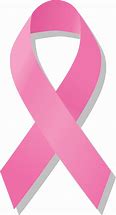